LEFT BRAIN
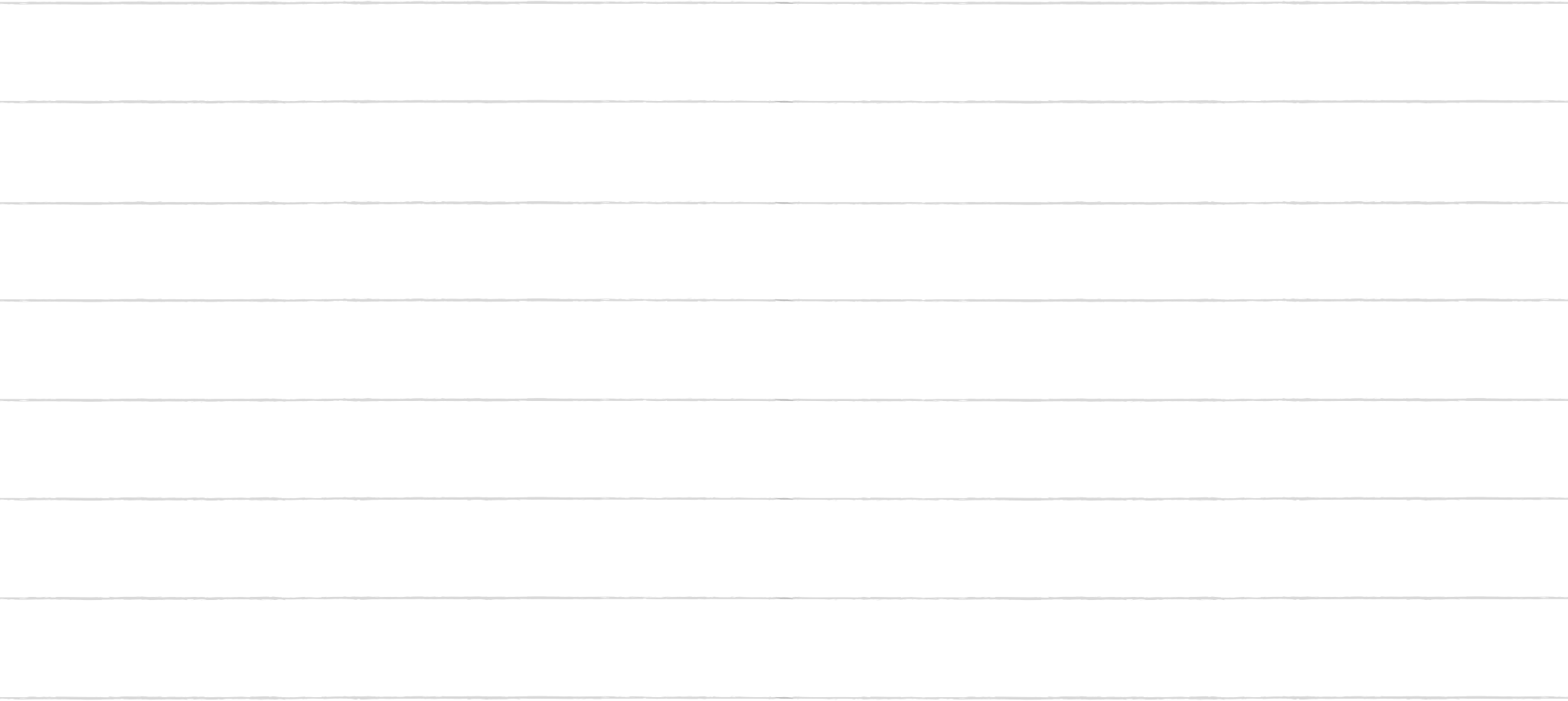 Teacher’s Name
Class: Science
xx / xx / xx
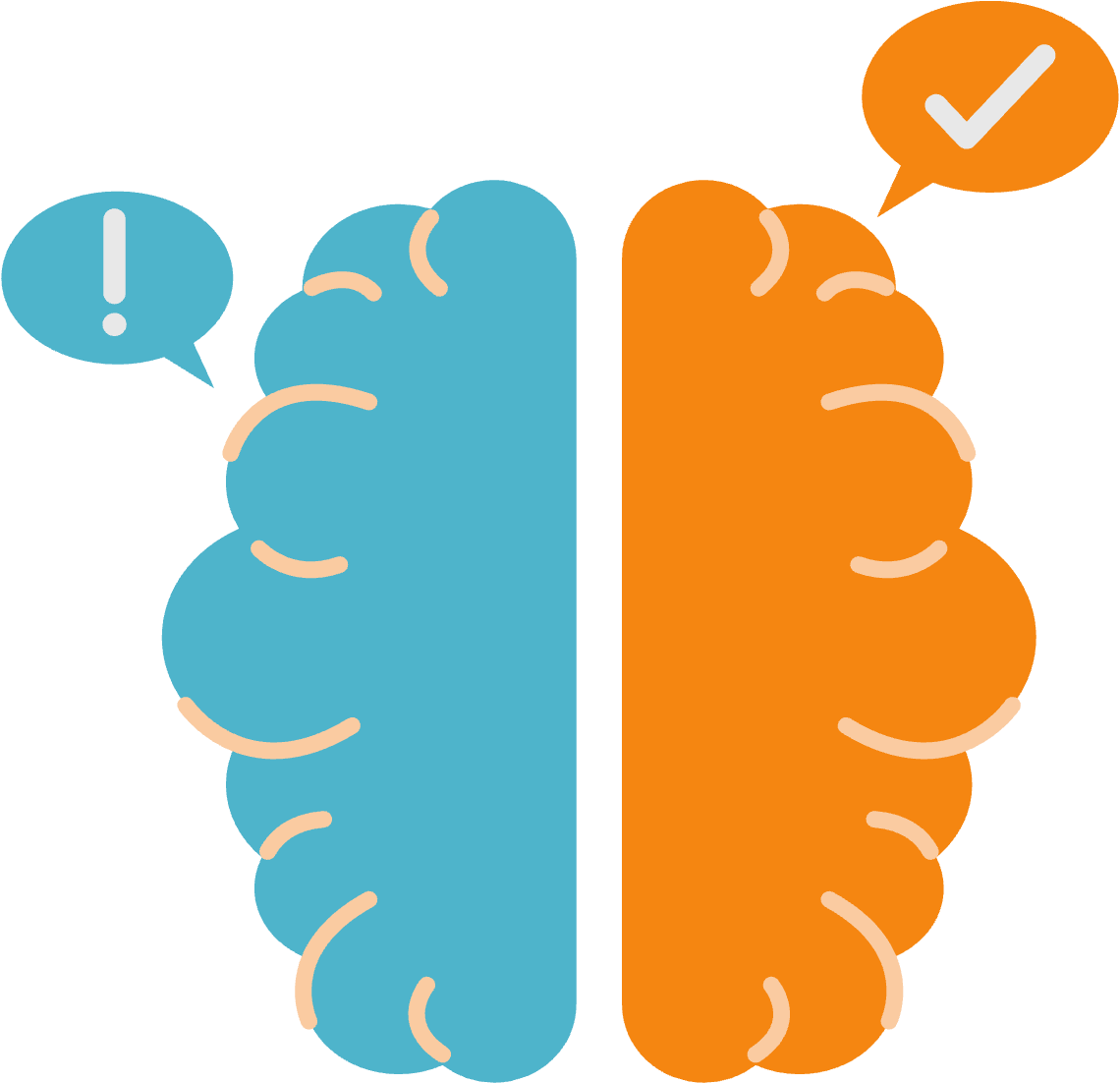 RIGHT BRAIN
SLIDES
Understanding the Functions of the Brain Hemispheres
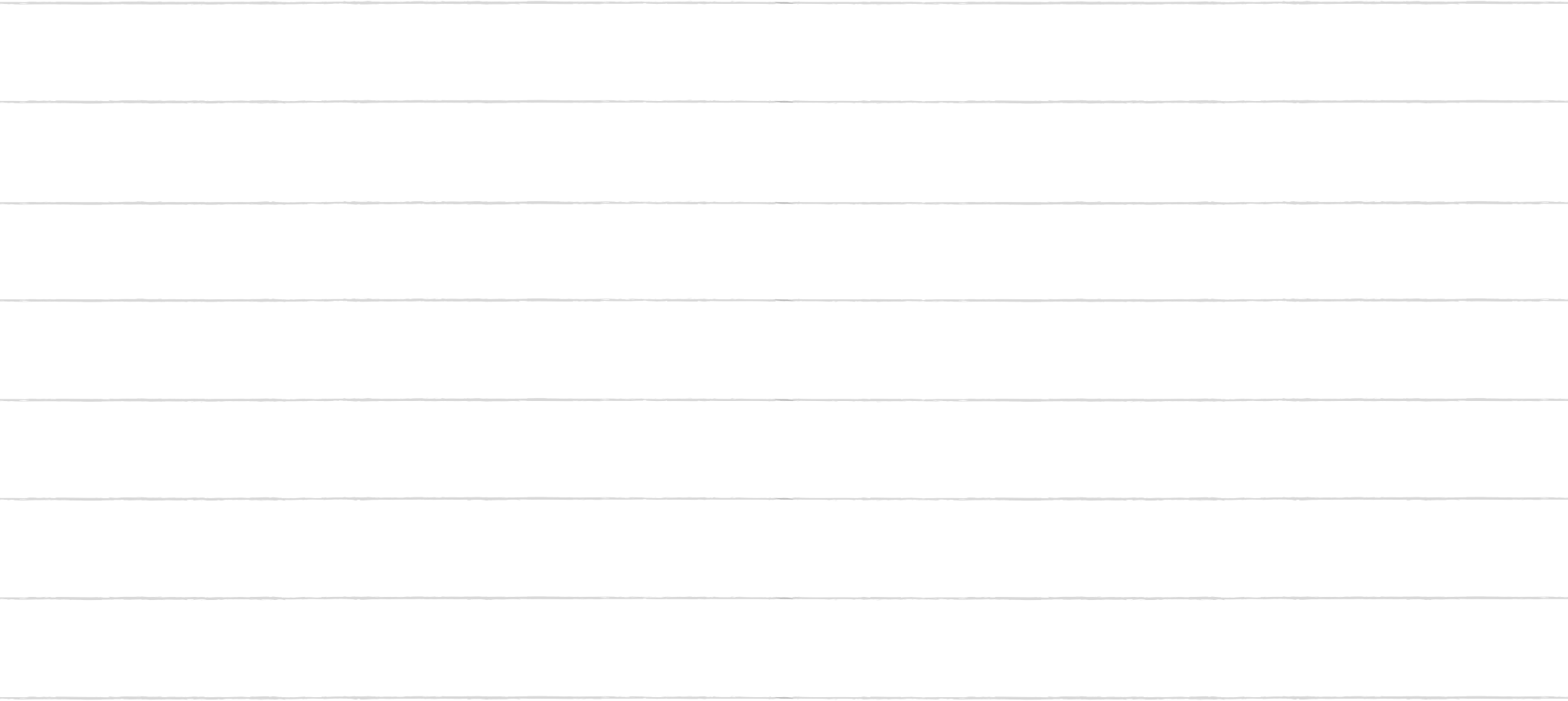 CONTENTS
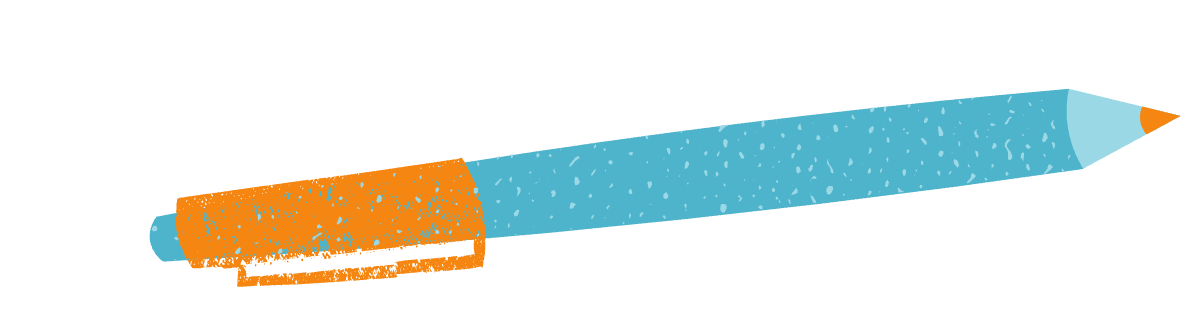 01
02
03
04
Introduction to the Brain
Left Brain Functions
Right Brain Functions
Integrating Both Hemispheres
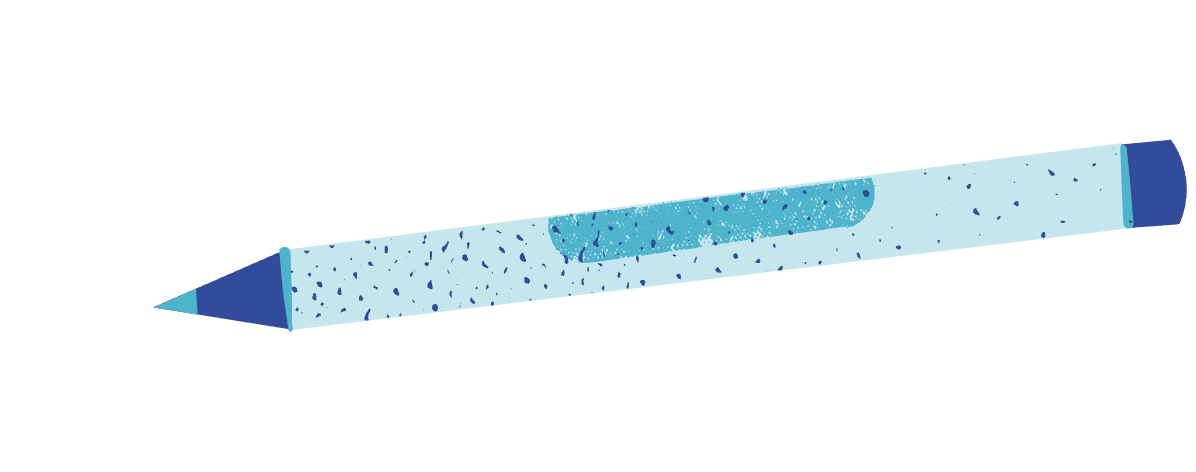 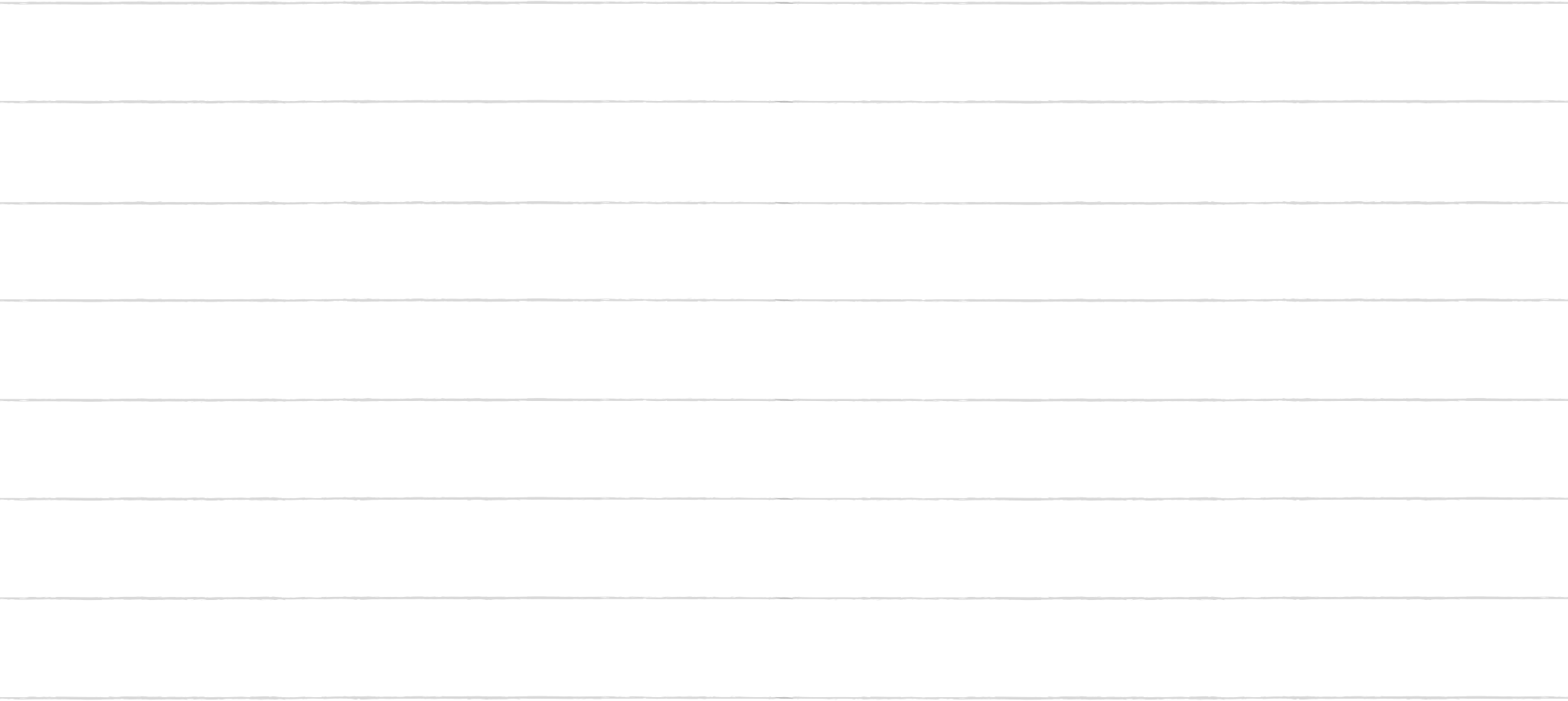 OVERVIEW
Lorem ipsum dolor sit amet, consectetur adipiscing elit, sed do eiusmod tempor incididunt ut labore et dolore magna .
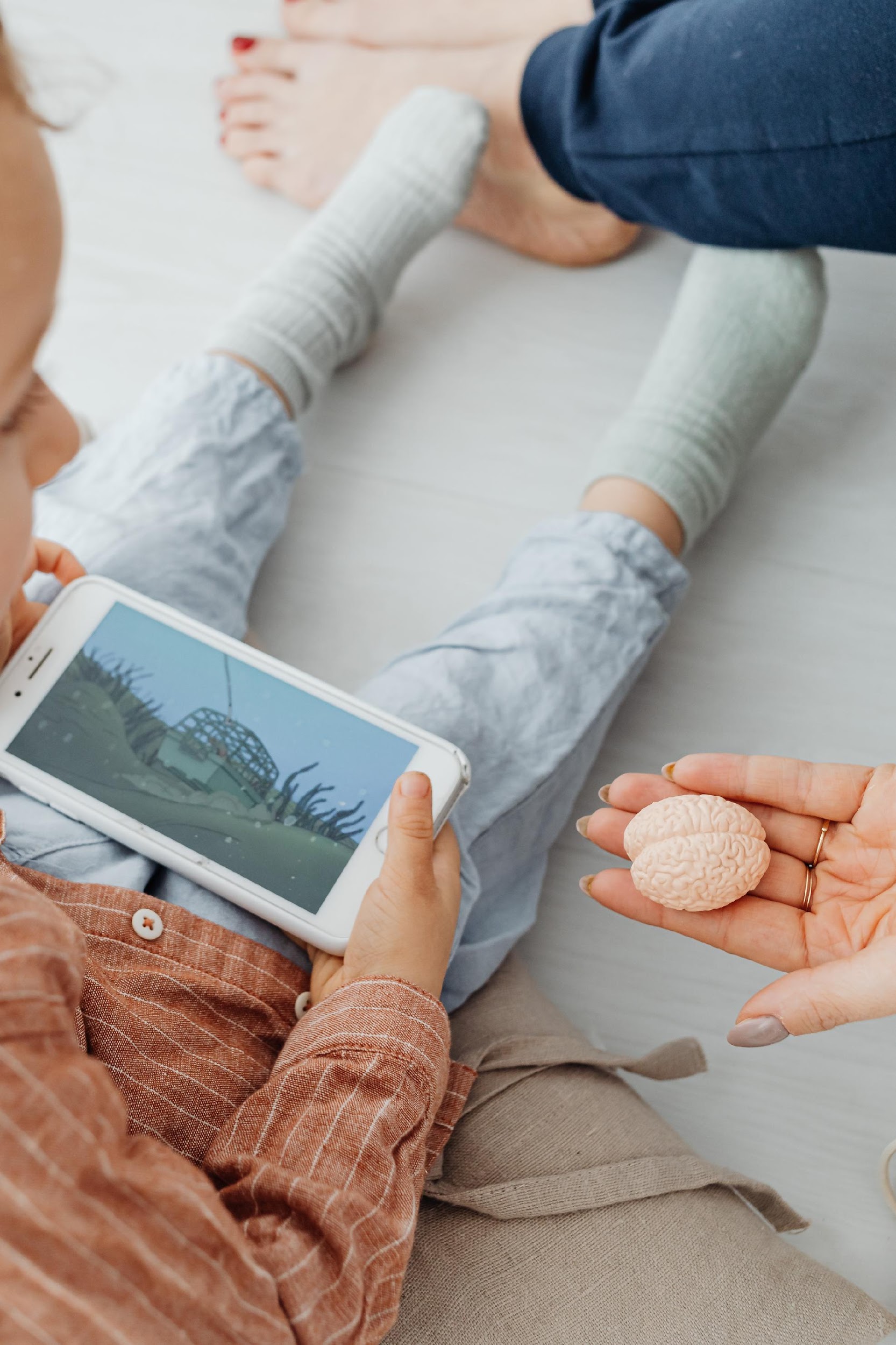 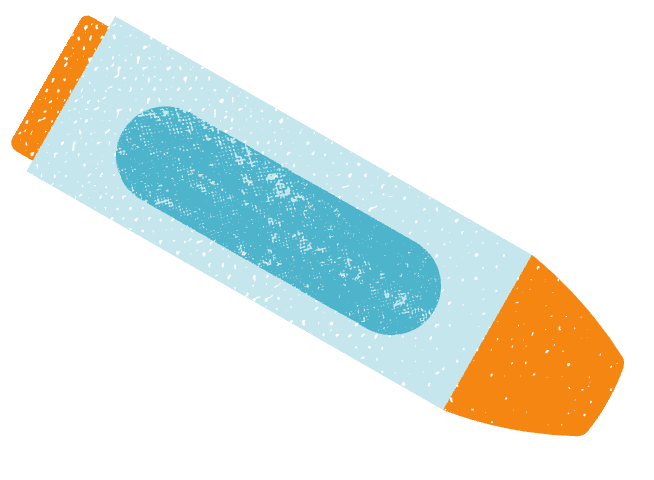 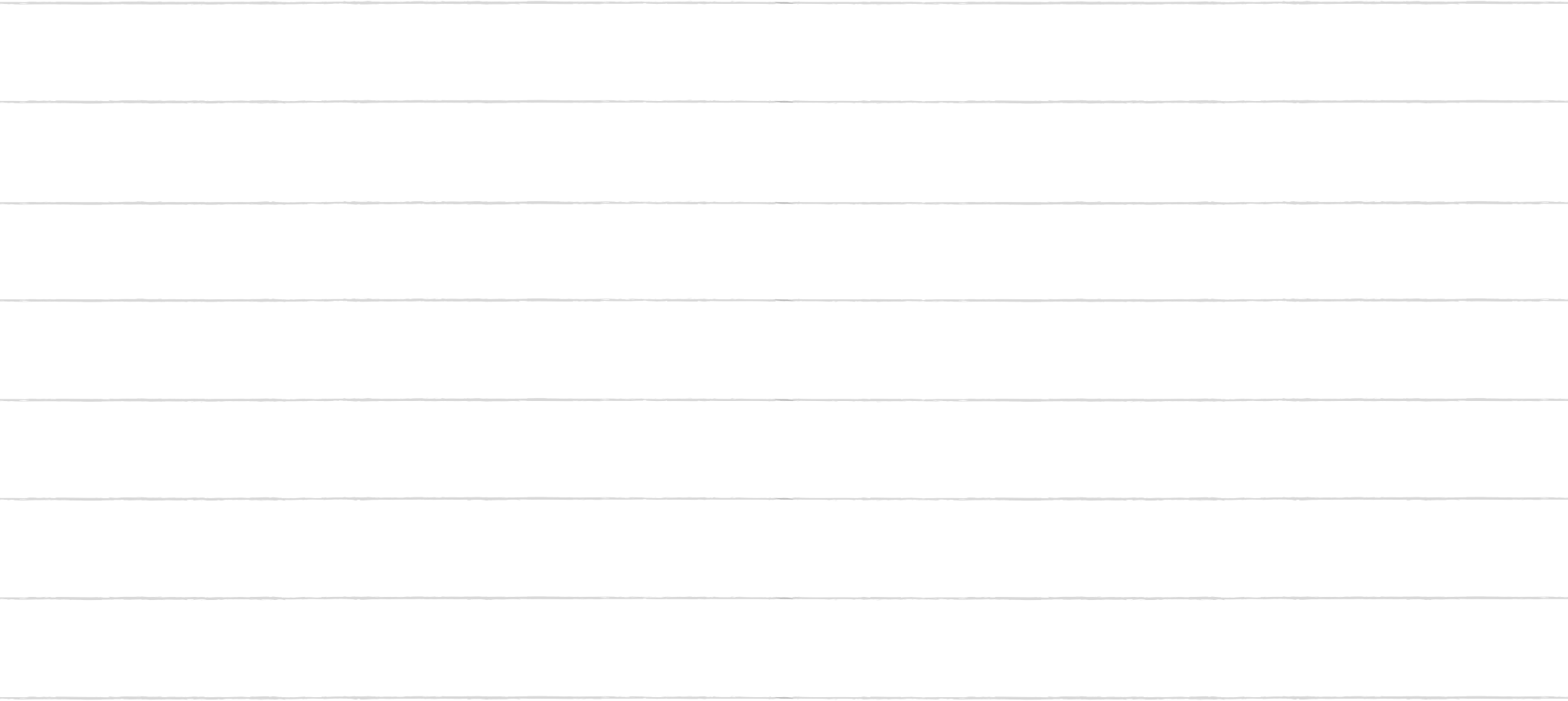 INTRODUCTION
Component 01
Component 02
Component 03
Component 04
Component 05
Component 06
Component 07
Component 08
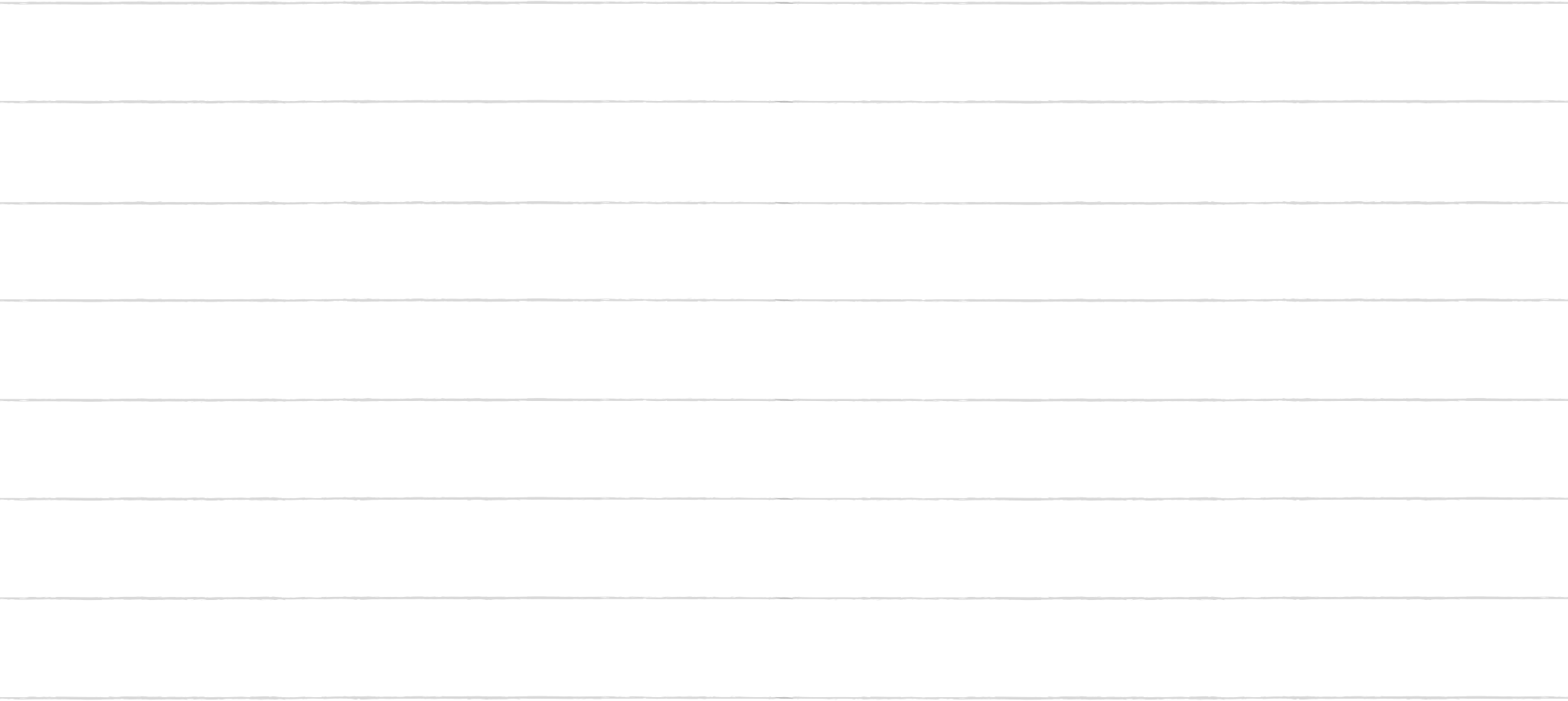 LEFT BRAIN FUNCTIONS
ANALYTICAL THINKING
LANGUAGE & VERBAL SKILLS
MATHEMATICAL ABILITY
DETAIL-ORIENTED PROCESSING
Lorem ipsum dolor sit amet, consectetur adipiscing elit.
Lorem ipsum dolor sit amet, consectetur adipiscing elit.
Lorem ipsum dolor sit amet, consectetur adipiscing elit.
Lorem ipsum dolor sit amet, consectetur adipiscing elit.
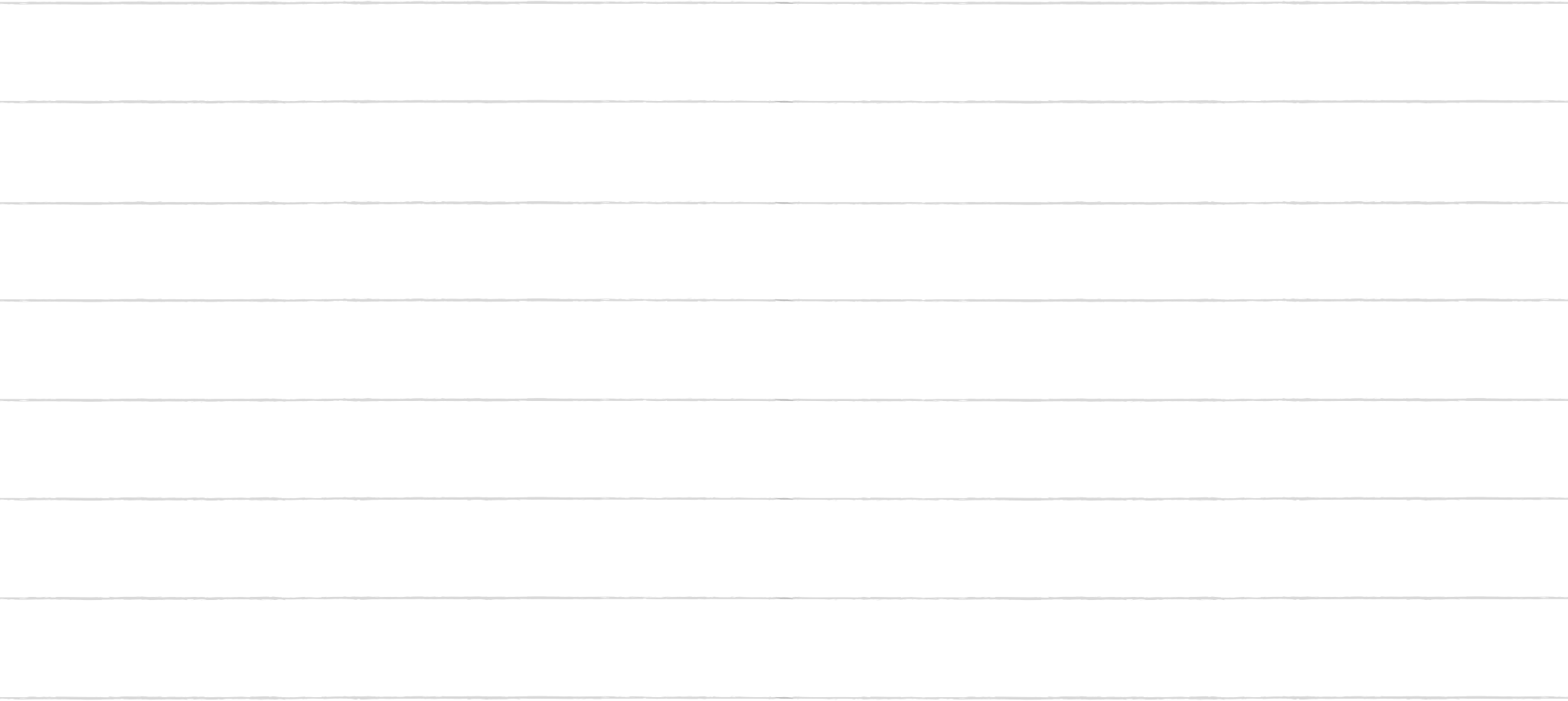 01
RIGHT BRAIN FUNCTIONS
CREATIVITY & IMAGINATION
Lorem ipsum dolor sit amet, consectetur adipiscing elit.
02
SPATIAL ABILITY
Lorem ipsum dolor sit amet, consectetur adipiscing elit.
03
MUSIC & ART APPRECIATION
The right hemisphere is linked to creativity, spatial ability, and intuition. It plays a crucial role in artistic and musical abilities.
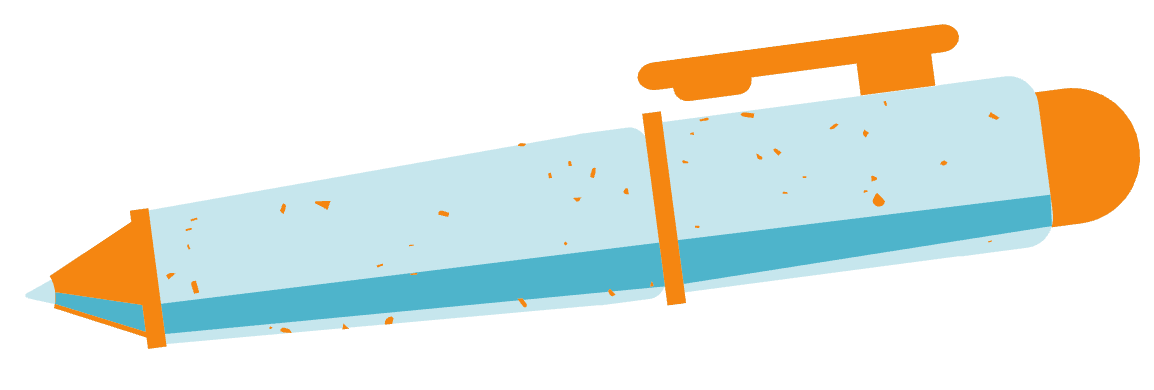 Lorem ipsum dolor sit amet, consectetur adipiscing elit.
INTEGRATING BOTH HEMISPHERES
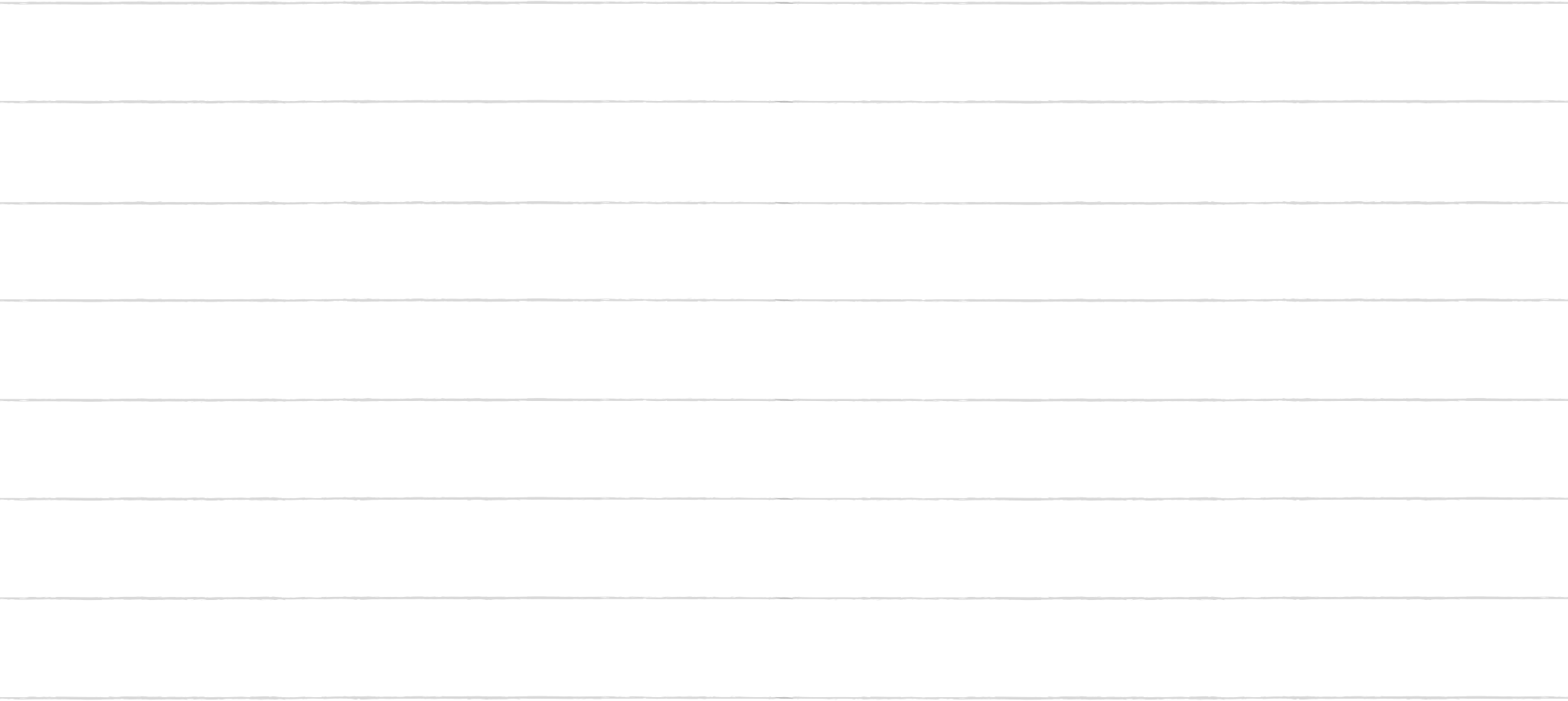 Left Hemisphere
Right Hemisphere
Analytical Thinking
Language and Verbal Skills
Mathematical Ability
Detail-Oriented Processing
Creativity and Imagination
Spatial Ability
Music and Art Appreciation
Emotional Expression
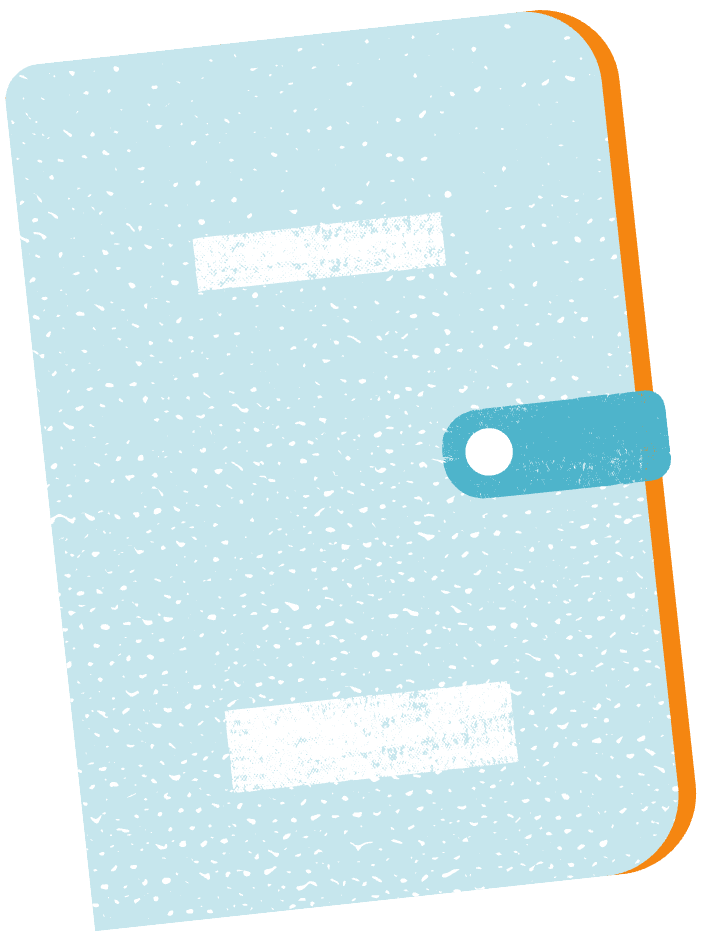 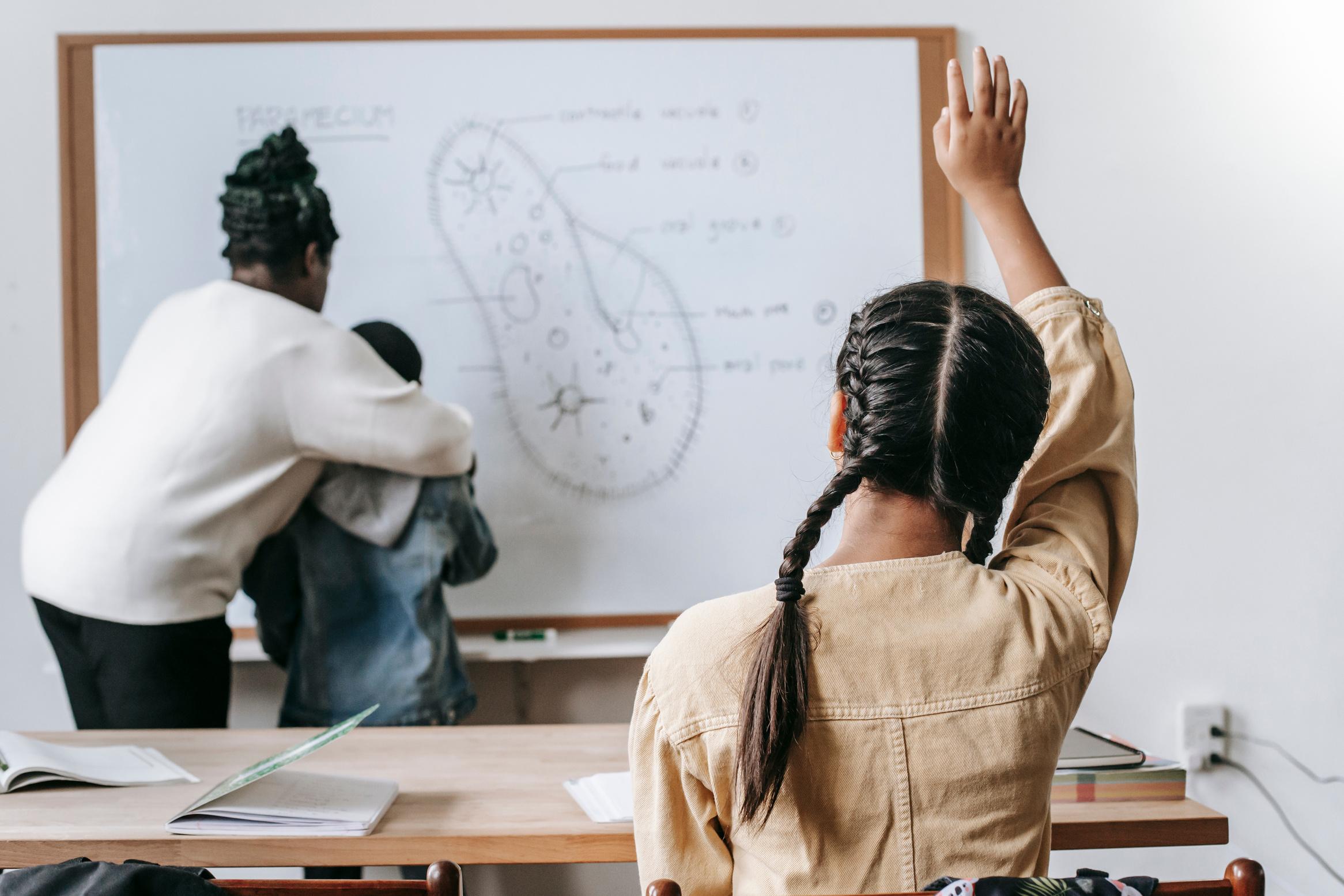 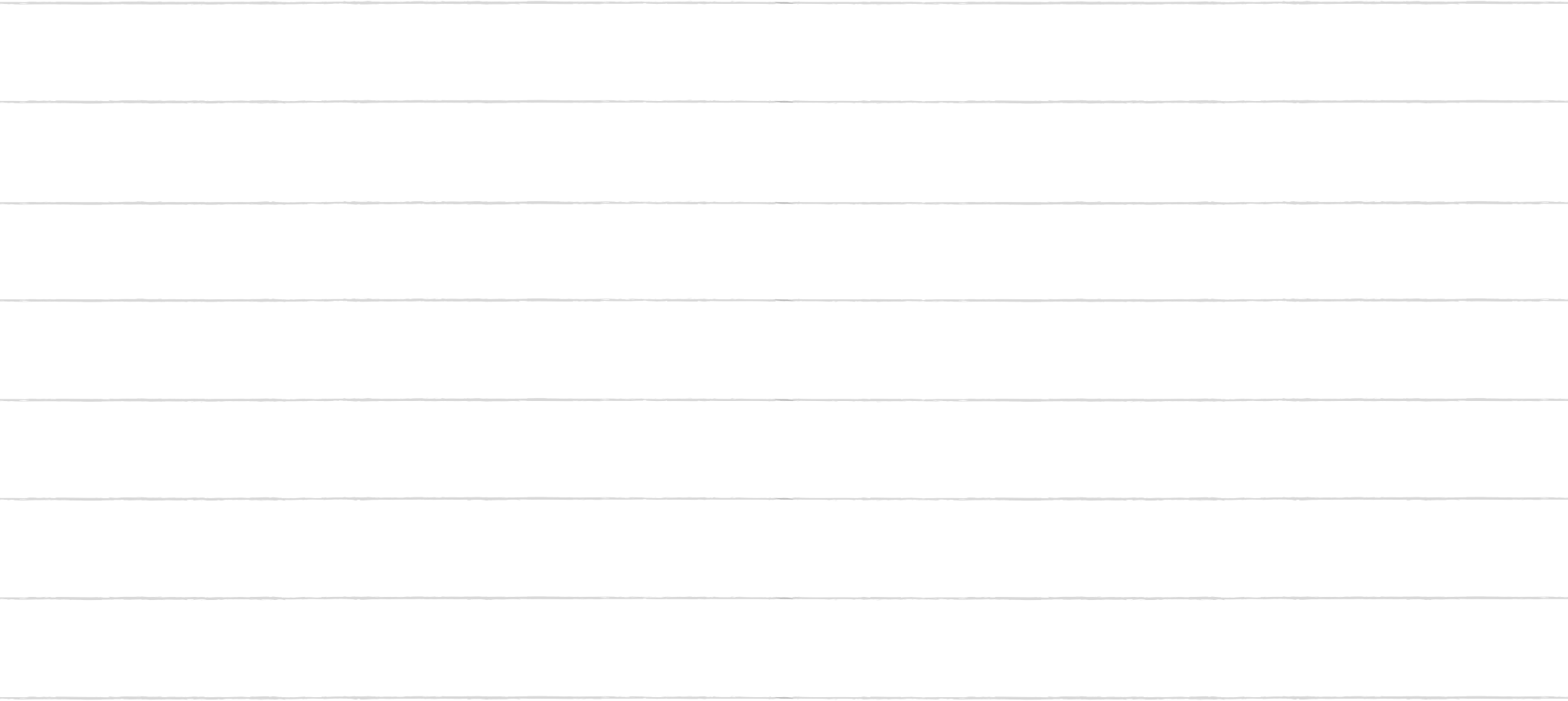 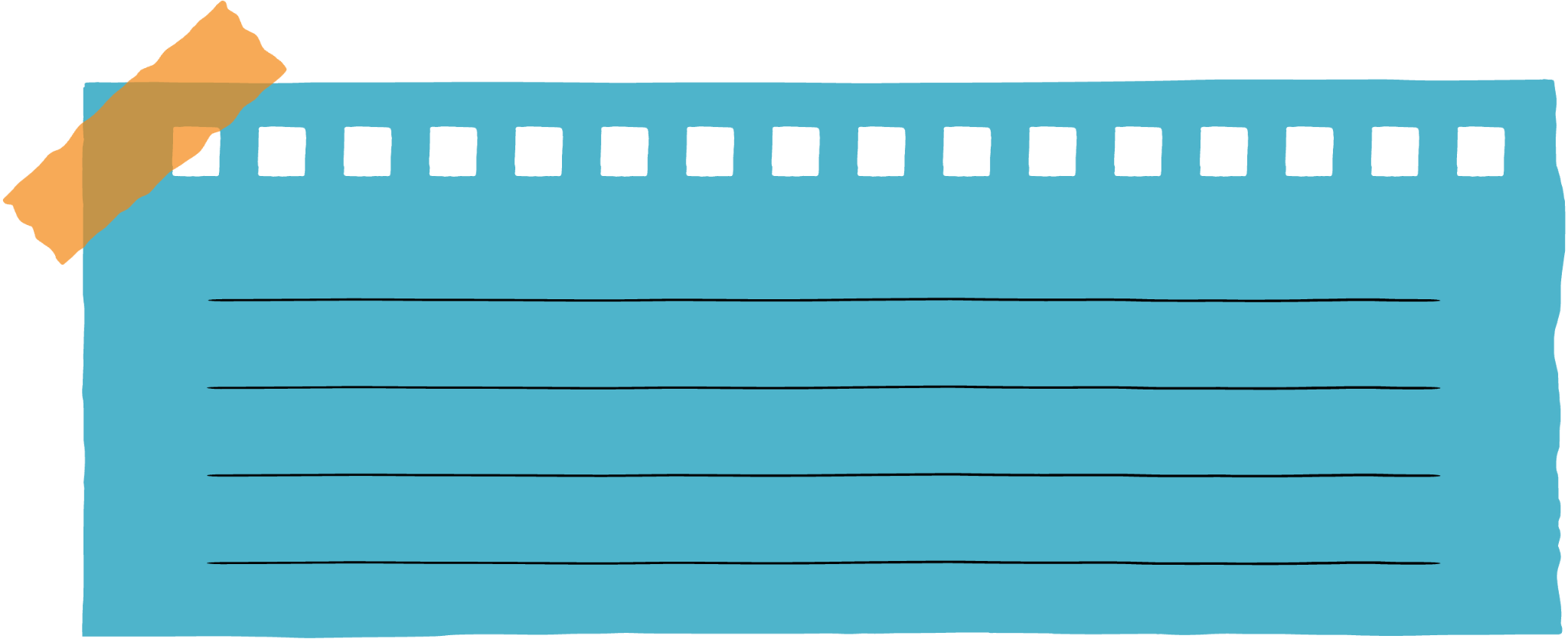 Lorem ipsum dolor sit amet, consectetur adipiscing elit, sed do eiusmod tempor incididunt ut labore et dolore magna aliqua. Ut enim ad minim veniam, quis nostrud exercitation ullamco laboris nisi ut aliquip ex ea commodo consequat.
LEFT BRAIN VS. RIGHT BRAIN
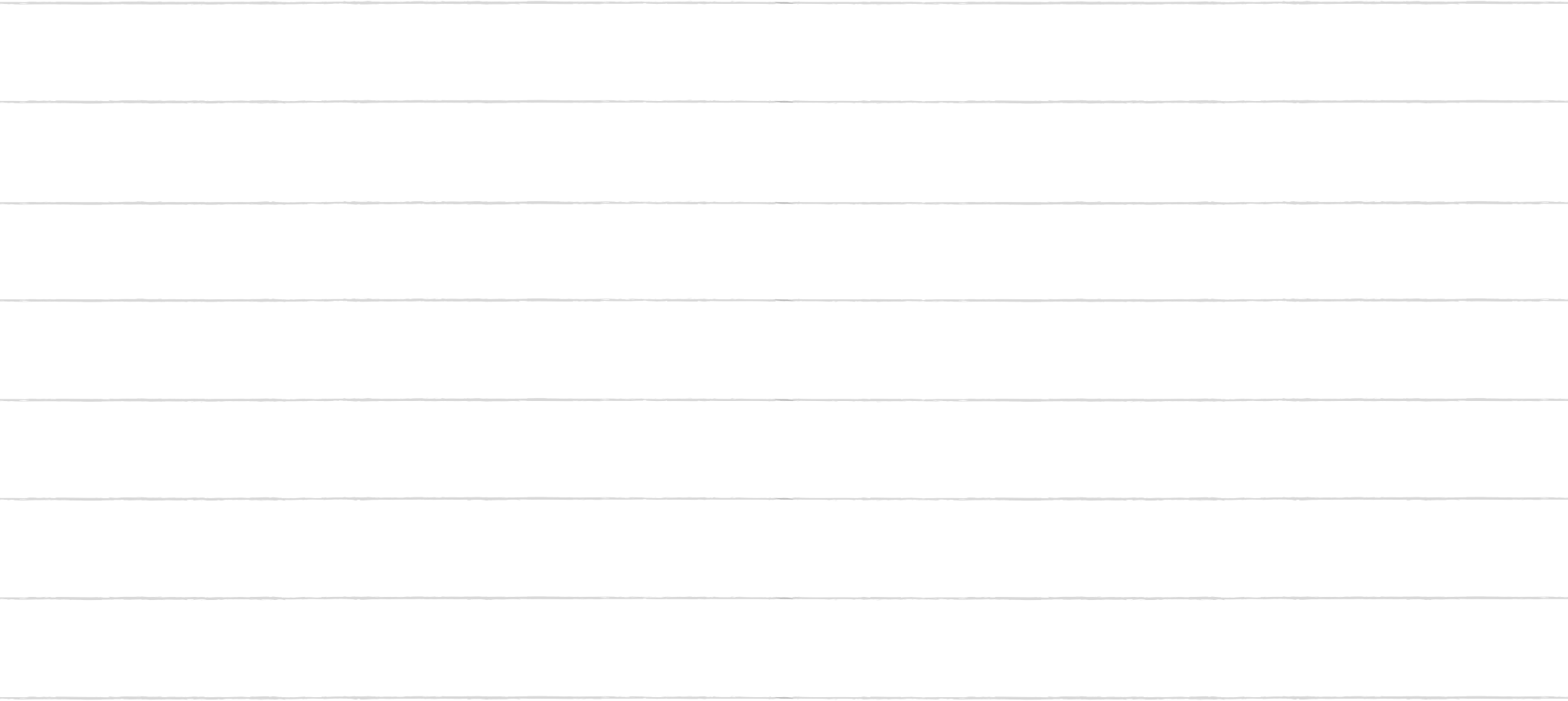 Left Brain
Right Brain
Lorem ipsum dolor sit amet, consectetur adipiscing elit, sed do eiusmod tempor incididunt ut labore et dolore magna aliqua. Ut enim ad minim veniam, quis nostrud exercitation ullamco laboris nisi ut aliquip ex ea commodo consequat.
Duis aute irure dolor in reprehenderit in voluptate velit esse cillum dolore eu fugiat nulla pariatur. Excepteur sint occaecat cupidatat non proident, sunt in culpa qui officia deserunt mollit anim id est laborum.
IMPORTANCE OF BRAIN FUNCTIONS
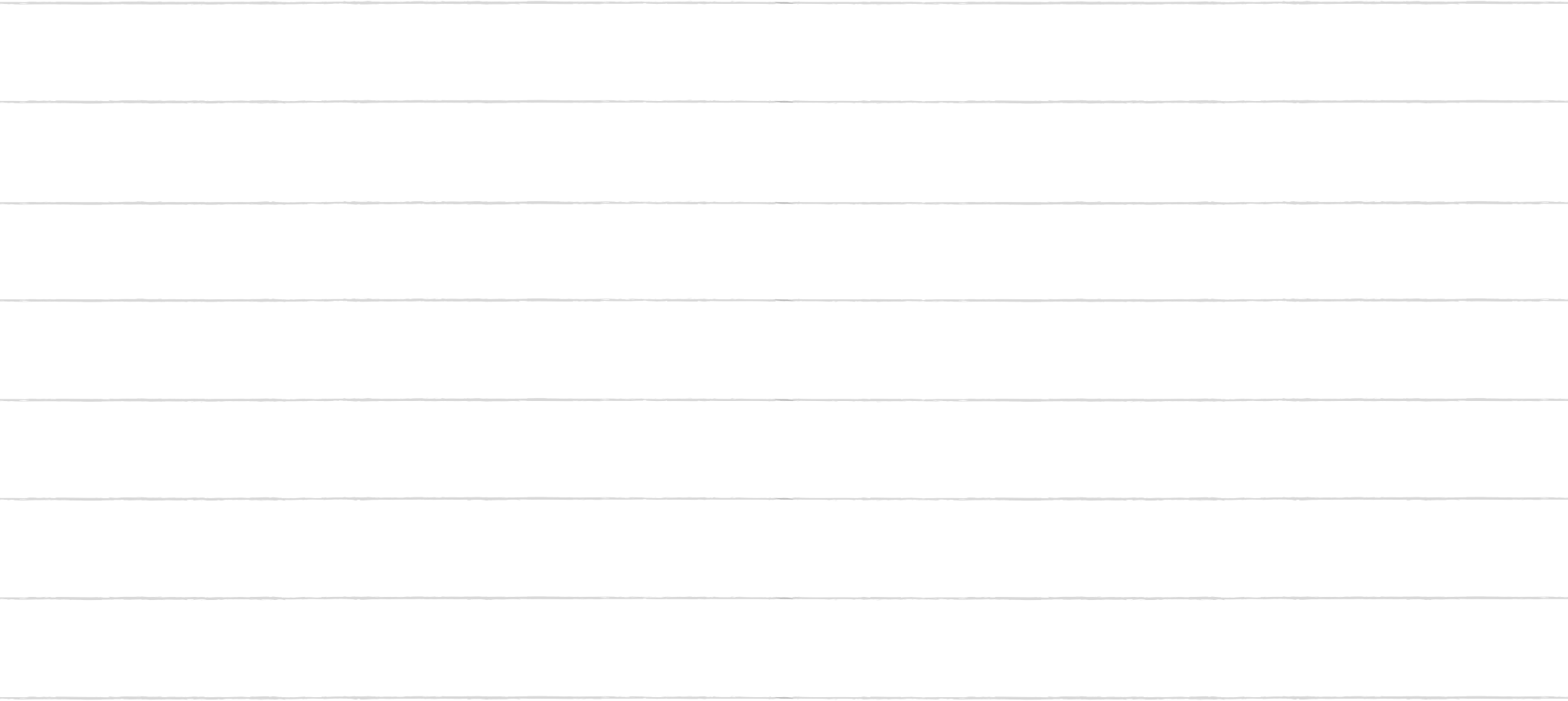 IMAGE 01
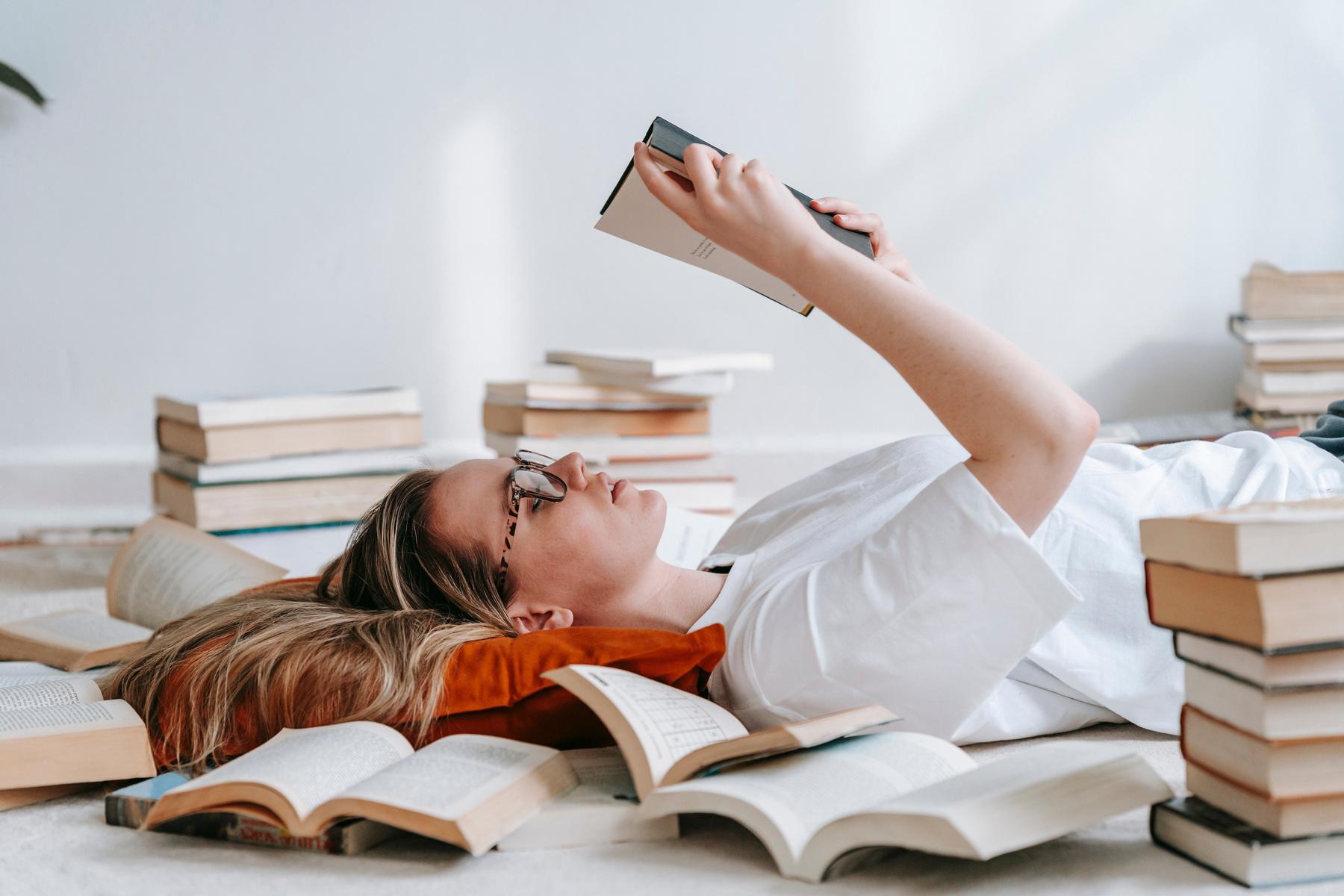 EDUCATIONAL IMPLICATIONS
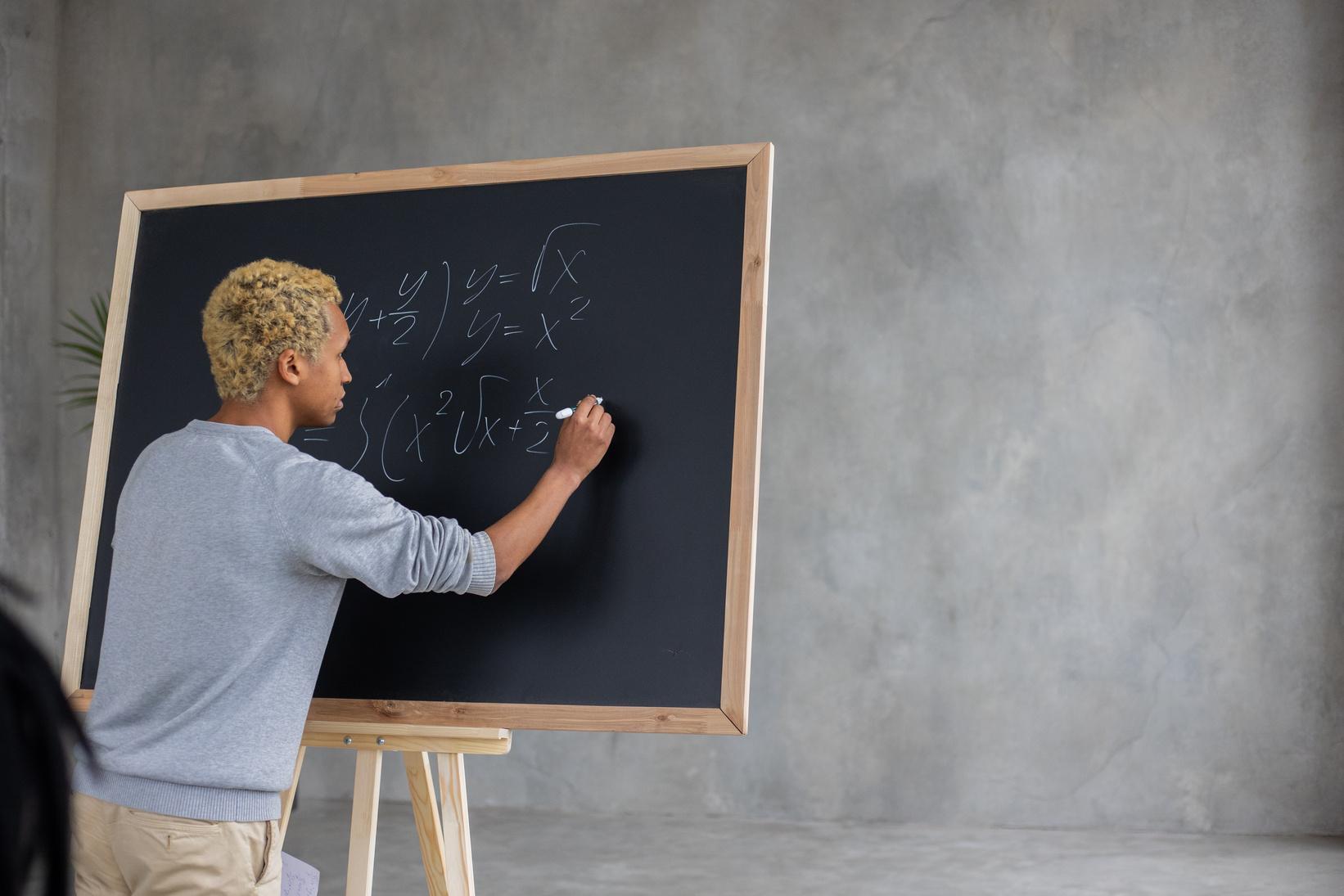 COGNITIVE PROCESSES
IMAGE 02
B
C
D
A
IMPORTANT DIAGRAM
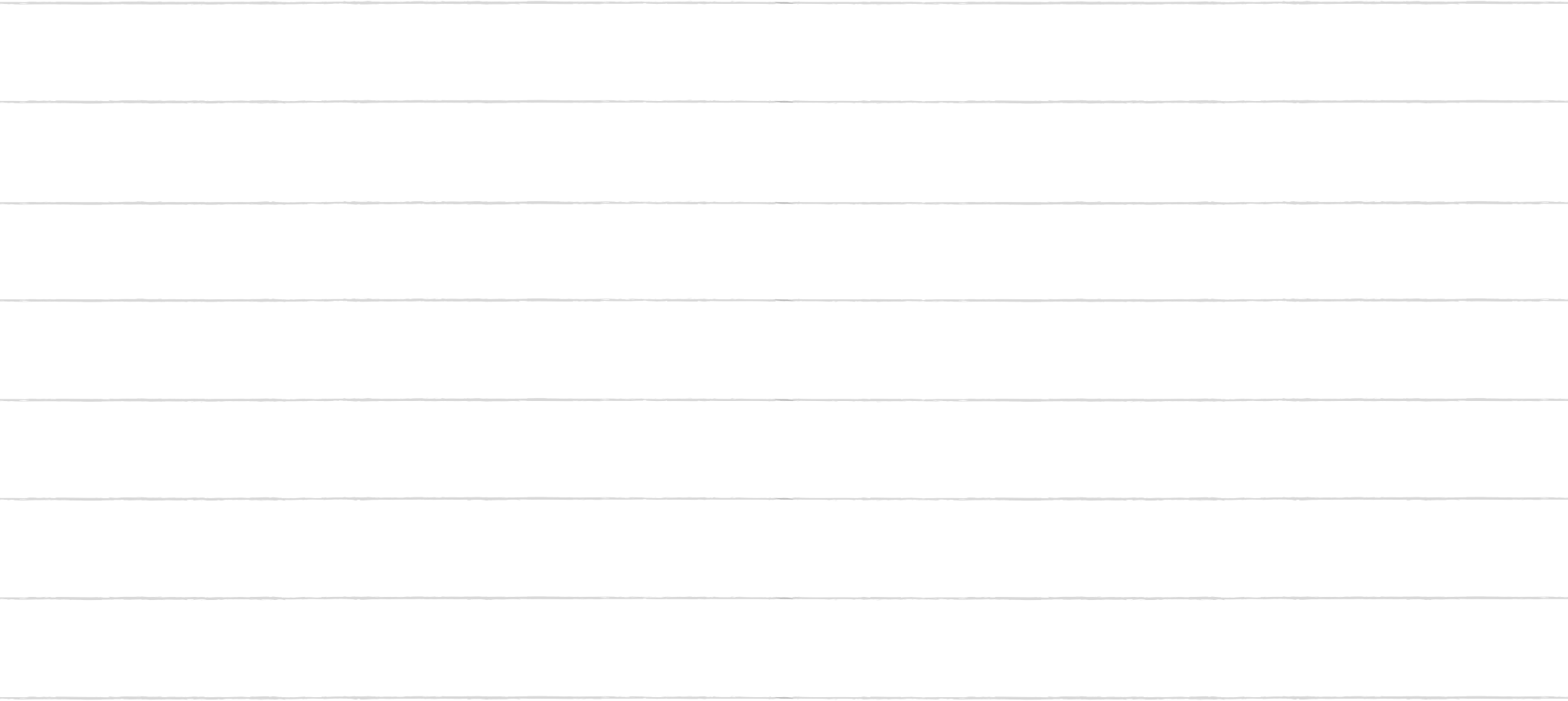 A
Lorem ipsum dolor sit amet, consectetur adipiscing elit.
B
Lorem ipsum dolor sit amet, consectetur adipiscing elit.
C
Lorem ipsum dolor sit amet, consectetur adipiscing elit.
D
Lorem ipsum dolor sit amet, consectetur adipiscing elit.
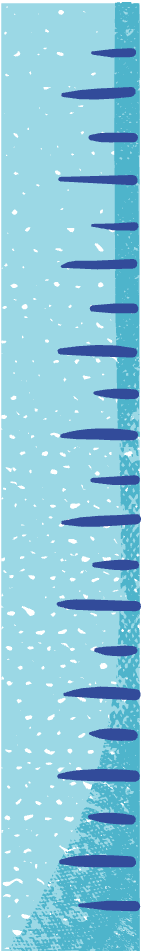 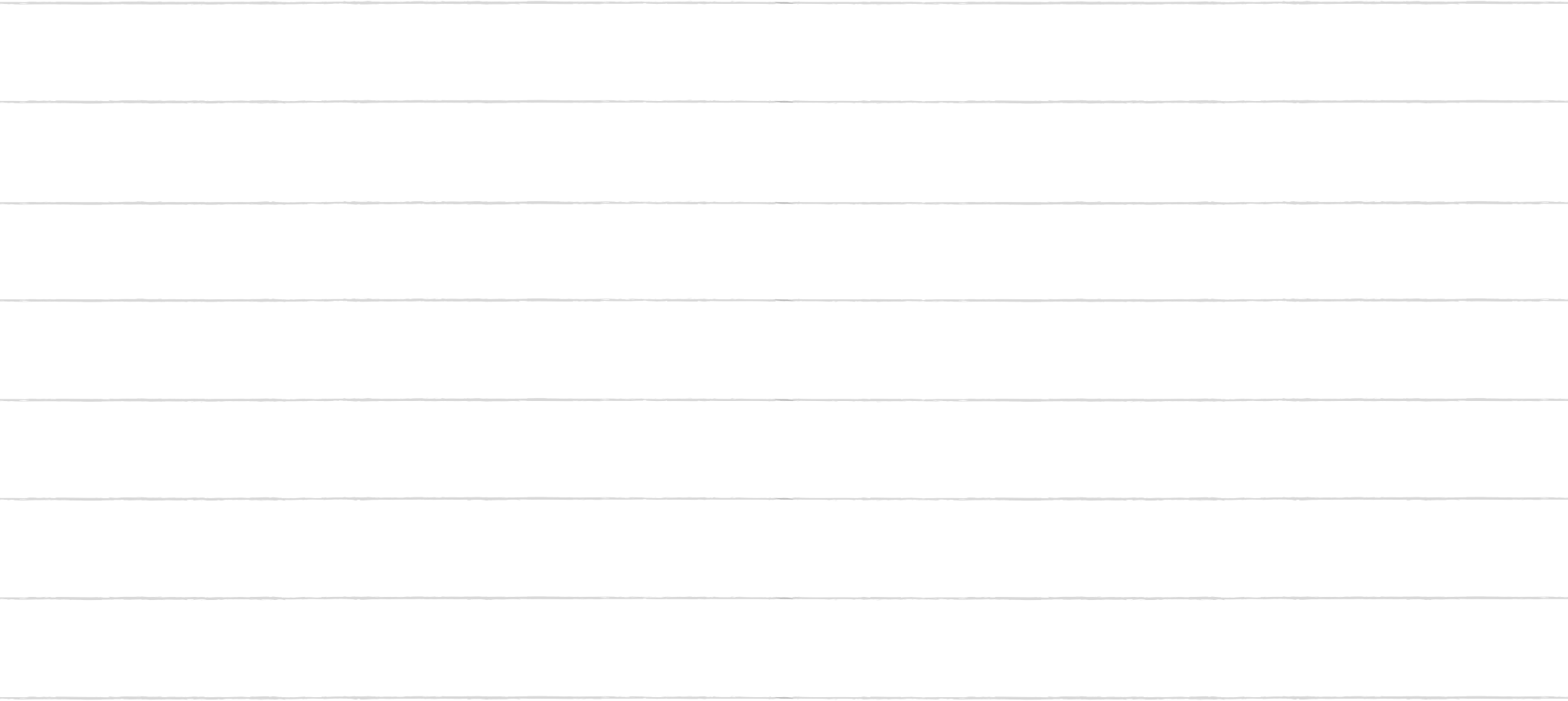 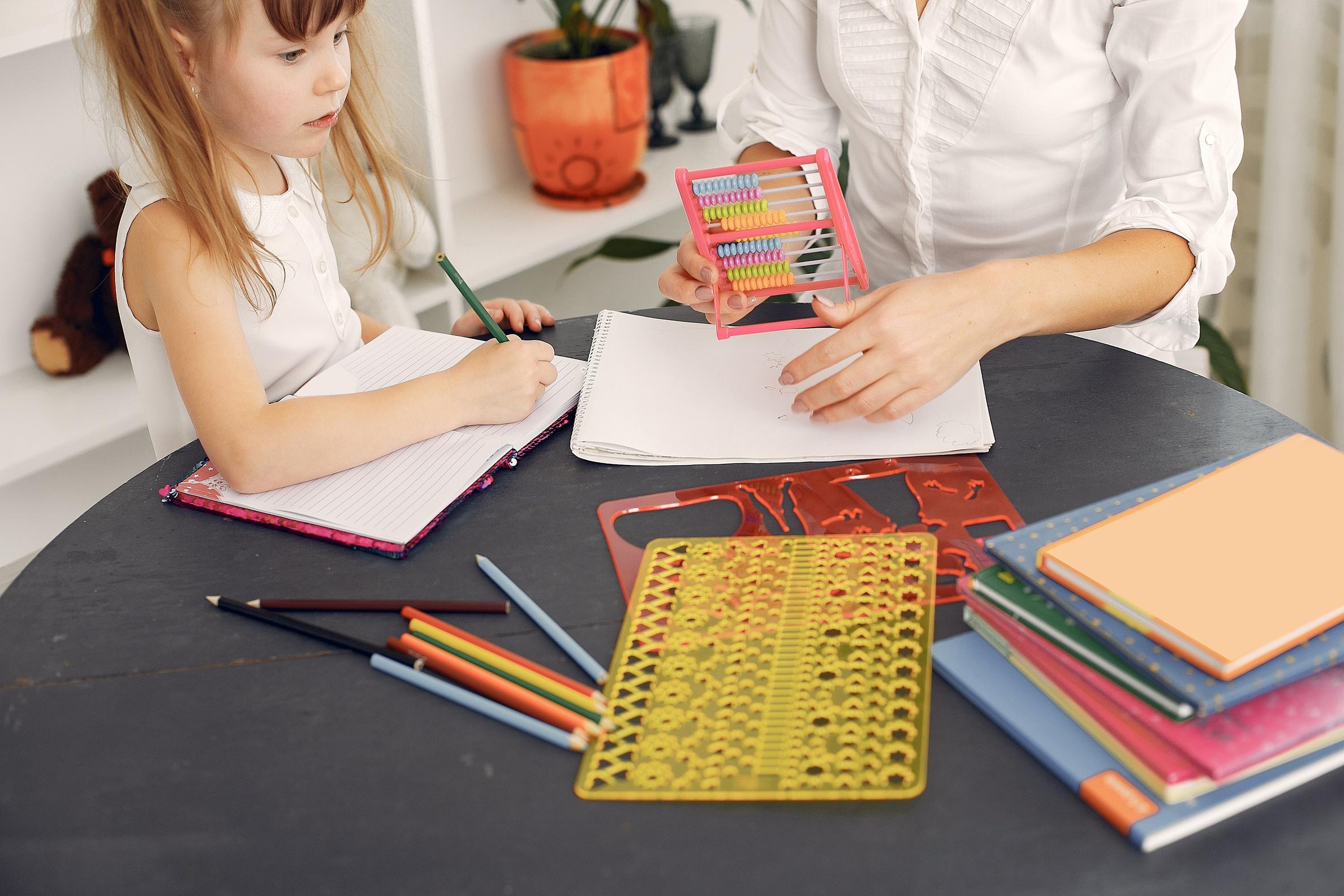 Lorem ipsum dolor sit amet, consectetur adipiscing elit, sed do eiusmod tempor incididunt ut labore et dolore magna aliqua.
BRAIN HEMISPHERES
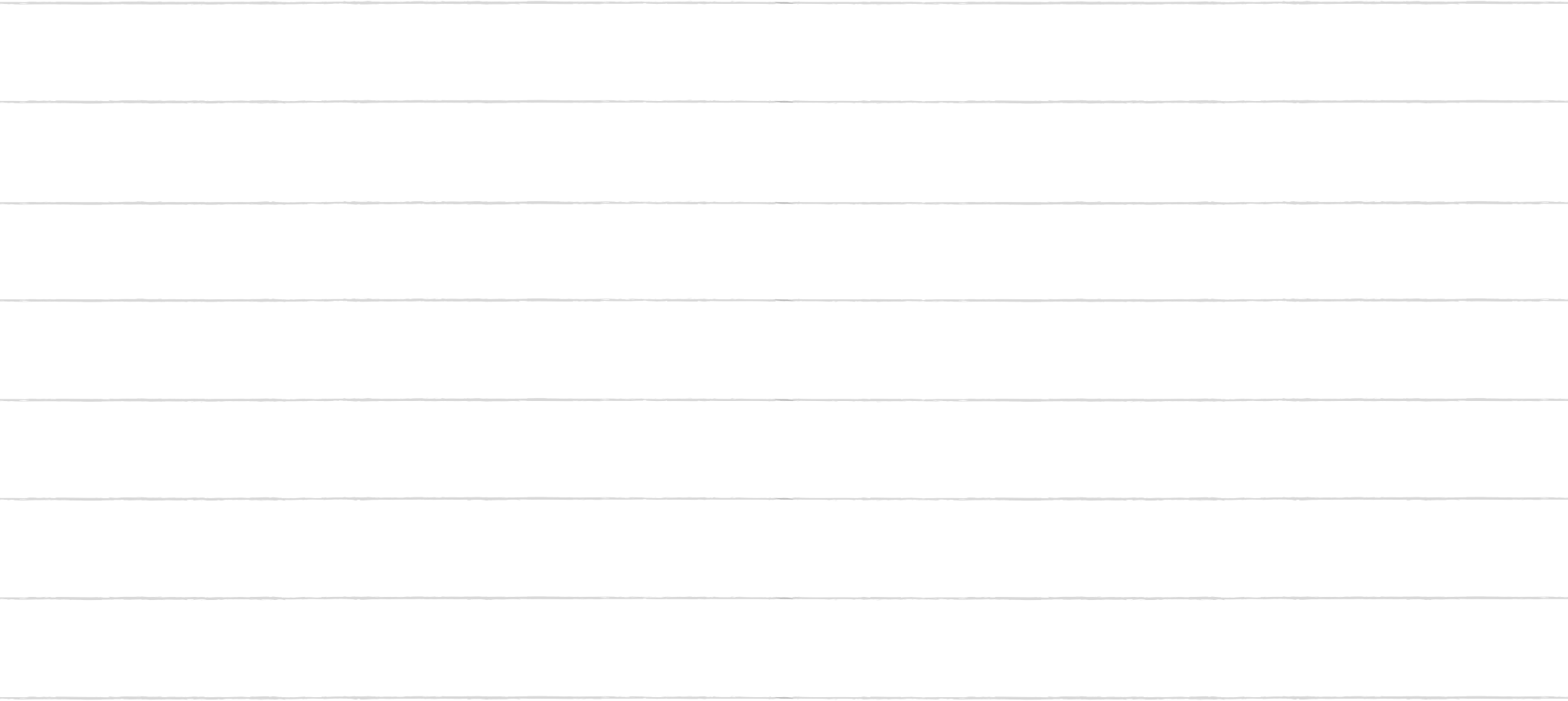 Lorem ipsum dolor sit amet, consectetur adipiscing elit, sed do eiusmod tempor incididunt ut labore et dolore magna aliqua. Ut enim ad minim veniam, quis nostrud exercitation ullamco laboris nisi ut aliquip ex ea commodo consequat.
IMPORTANT CHARTS
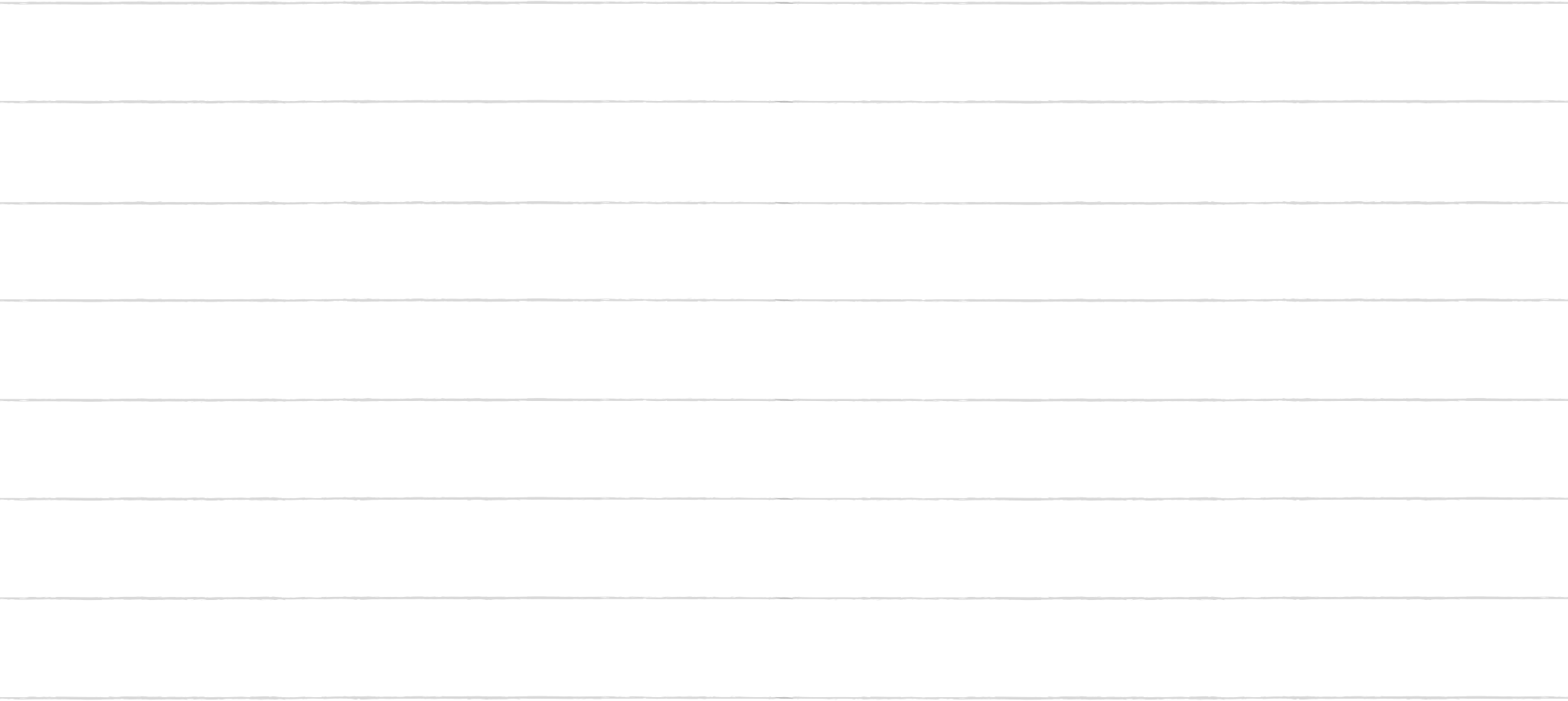 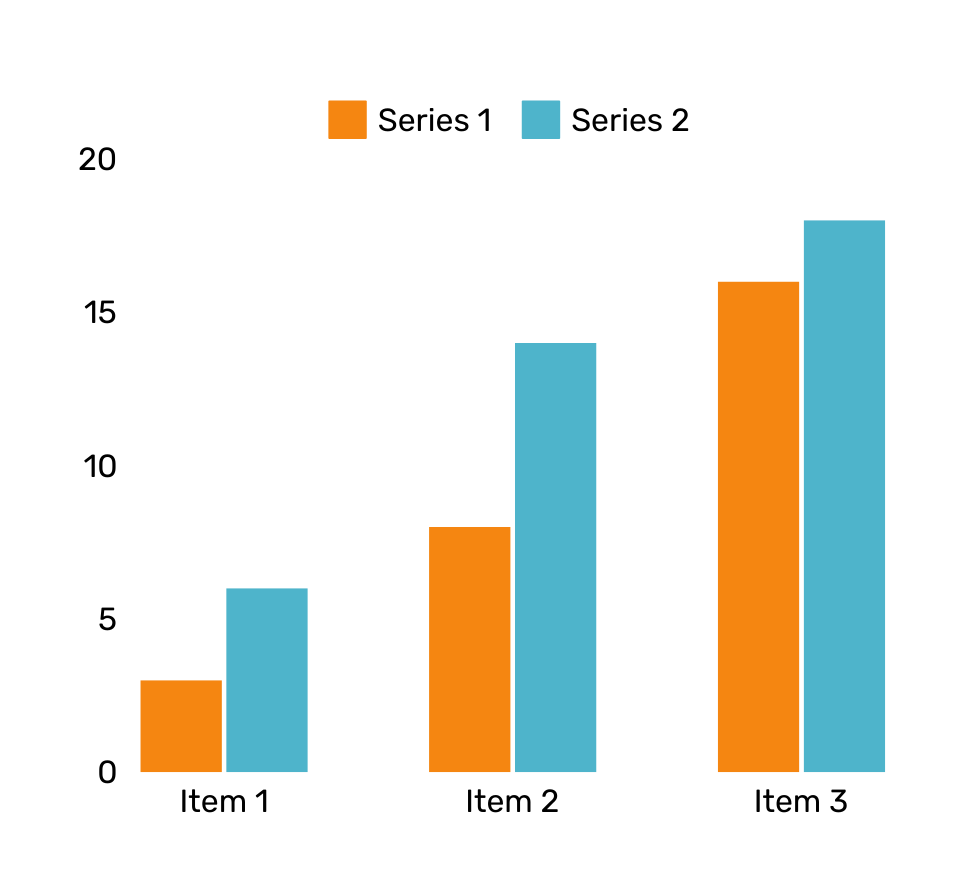 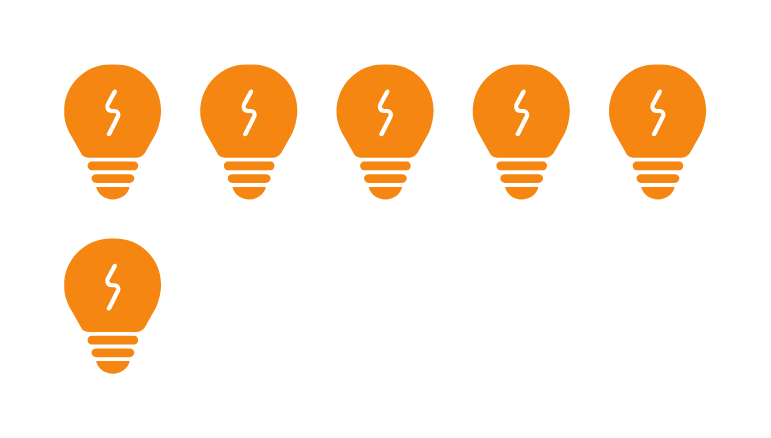 Lorem ipsum dolor sit amet, consectetur adipiscing elit, sed do eiusmod tempor incididunt ut labore et dolore magna aliqua. Ut enim ad minim veniam, quis nostrud exercitation ullamco laboris nisi ut aliquip ex ea commodo consequat.
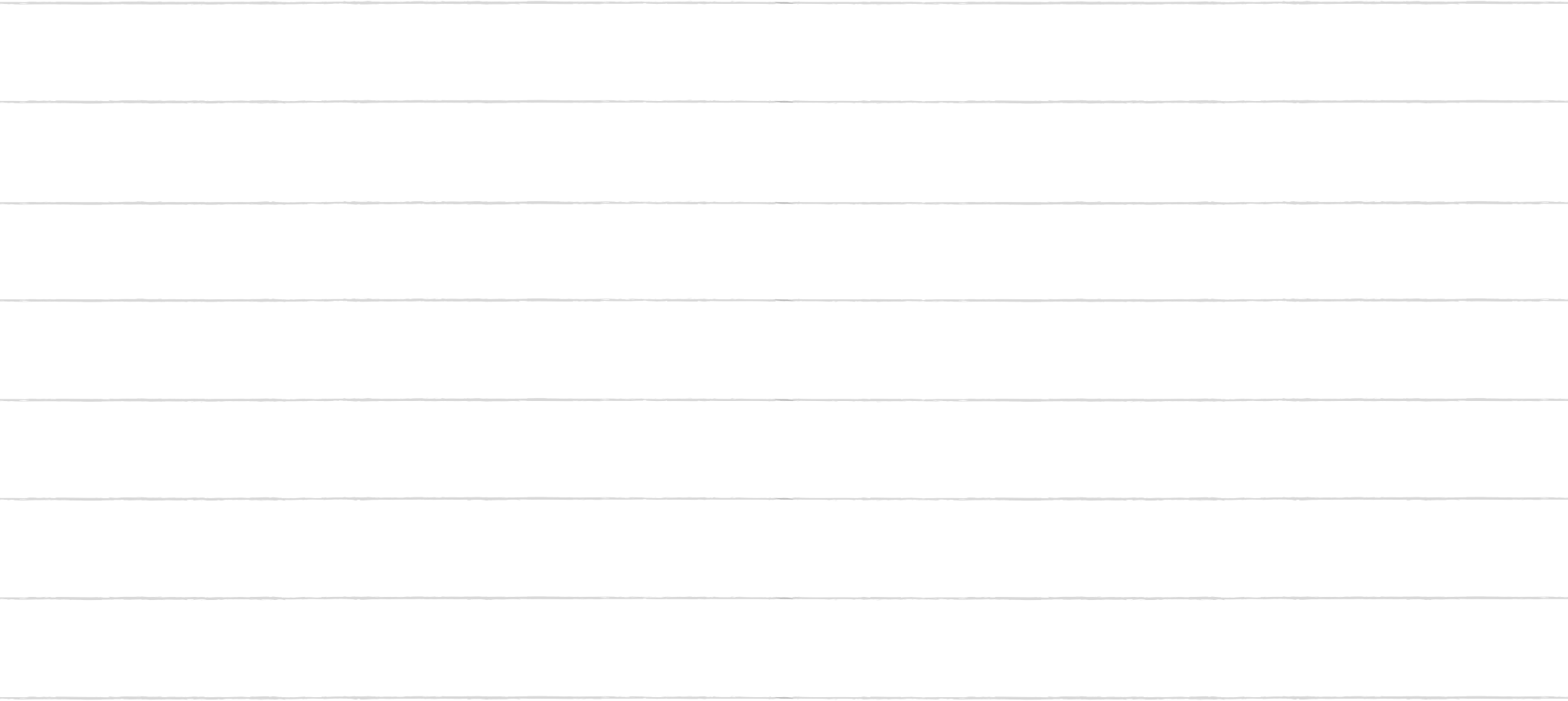 THANK
YOU
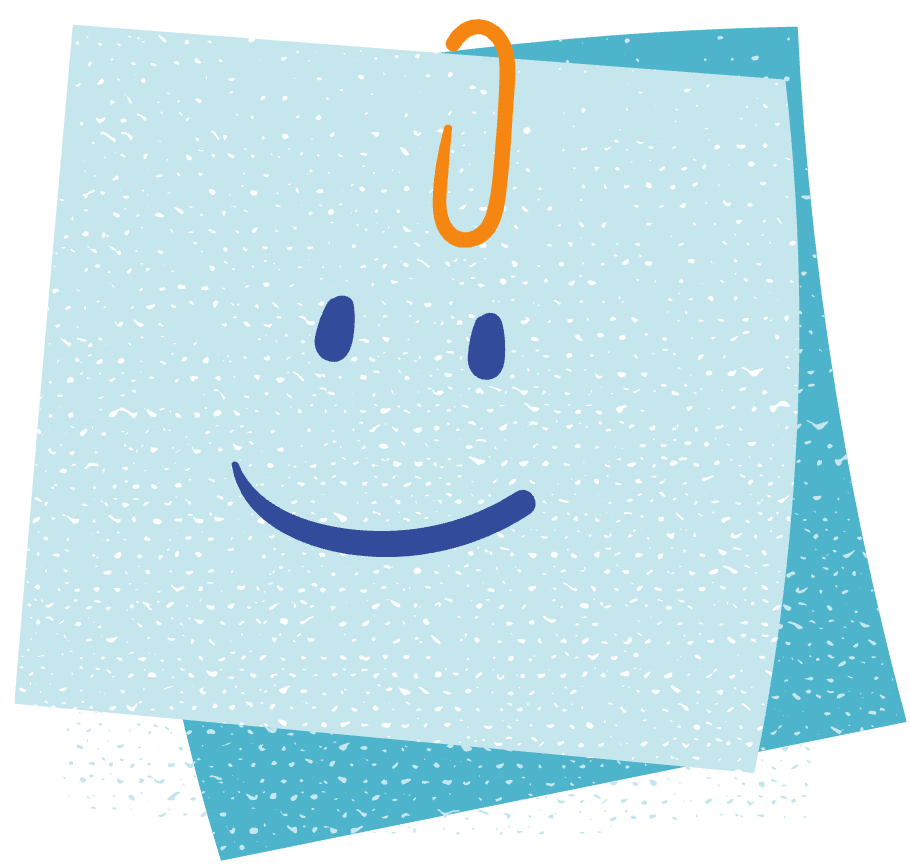 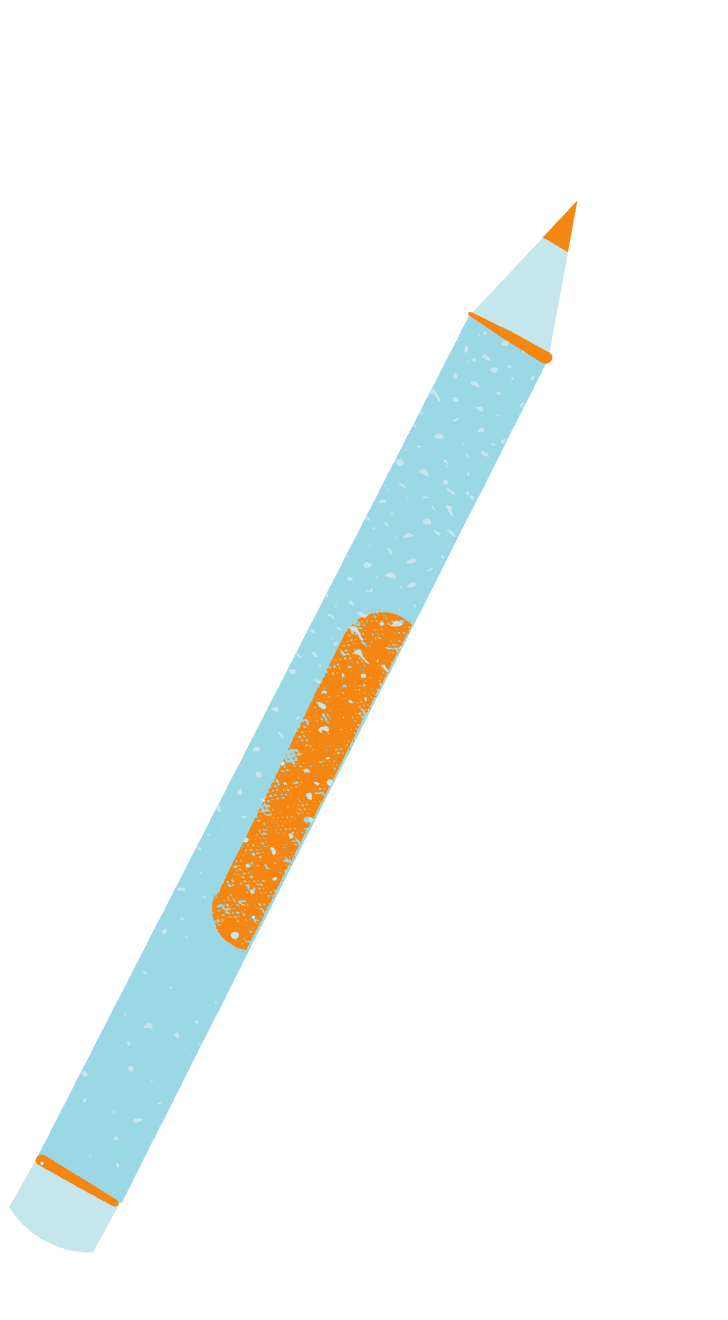 Lorem ipsum dolor sit amet, consectetur adipiscing elit, sed do eiusmod tempor incididunt ut labore et dolore magna aliqua.
RESOURCE PAGE
Use these design resources in your Canva Presentation.
FONTS
This presentation template uses the following free fonts:
Titles :
Neucha
Headers :
Rubik
Body Copy :
Rubik
You can find these fonts online too.
COLORS
#4EB4CB
#C6E6ED
#F58611
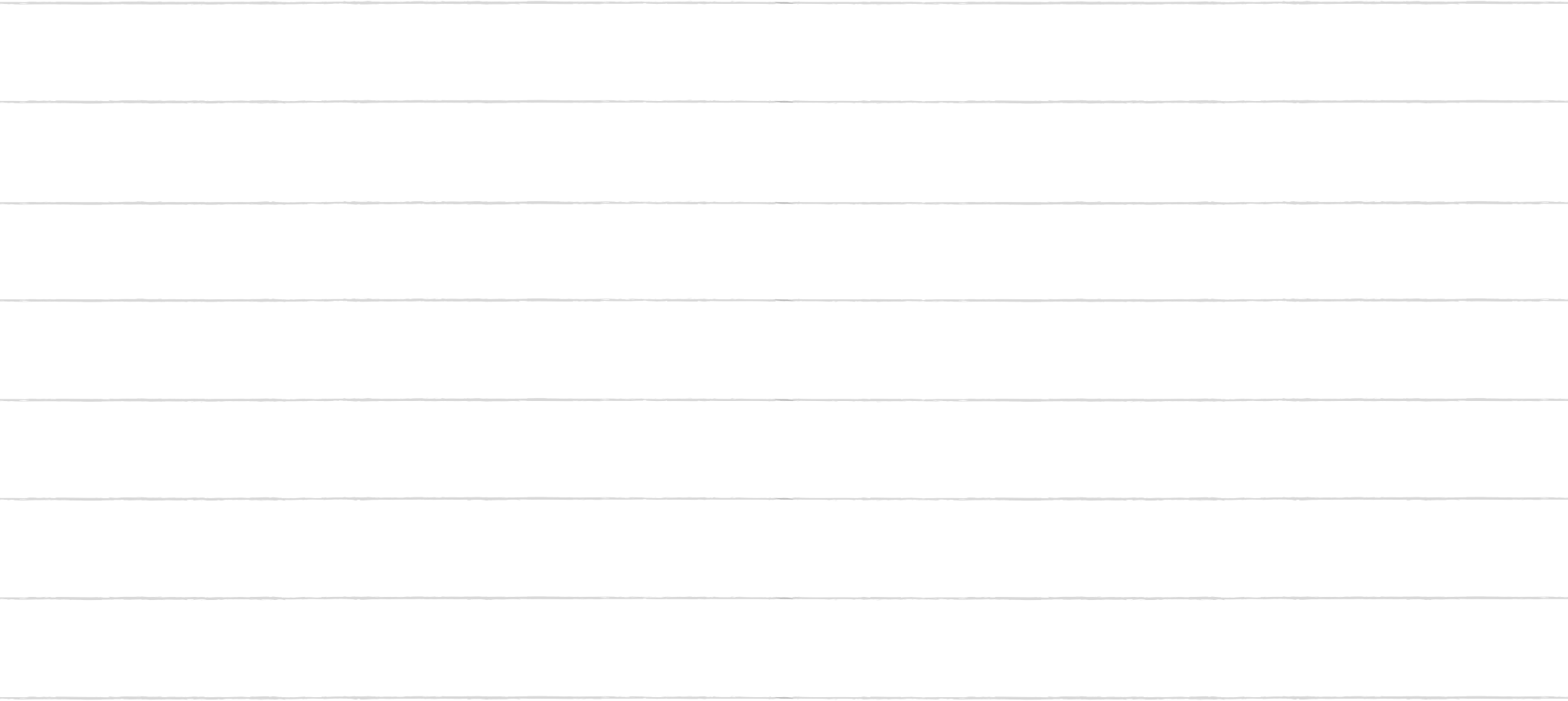 CREDITS
This presentation template is free for everyone to use thanks to the following:
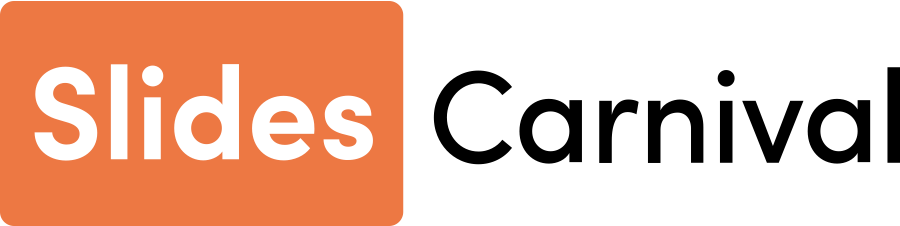 for the presentation template
PEXELS & PIXABAY
for the photos